Transportation Injuries
/Accidents (R T A) 337 G
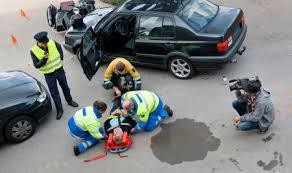 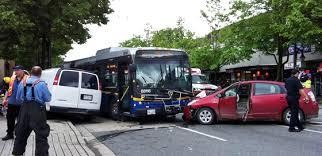 Dr Filza ali  & Dr Shahrukh
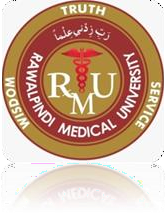 Vision of RMU
The Dream/ Tomorrow
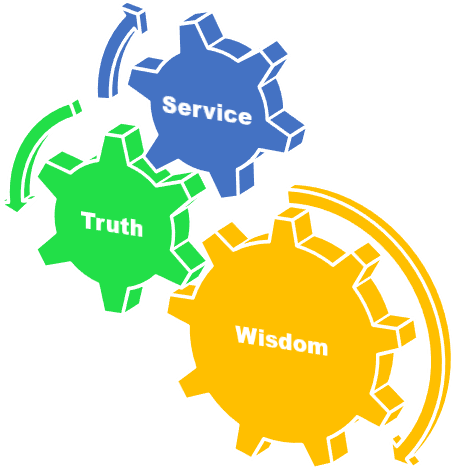 To impart evidence based research oriented medical education
To provide best possible patient care
To inculcate the values of mutual respect and ethical practice of medicine
State the role of medico legal officer in case of 	receiving burnt dead body.
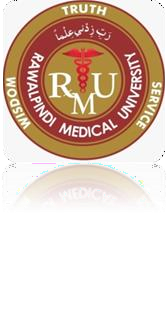 Prof Umar’s LGIS model
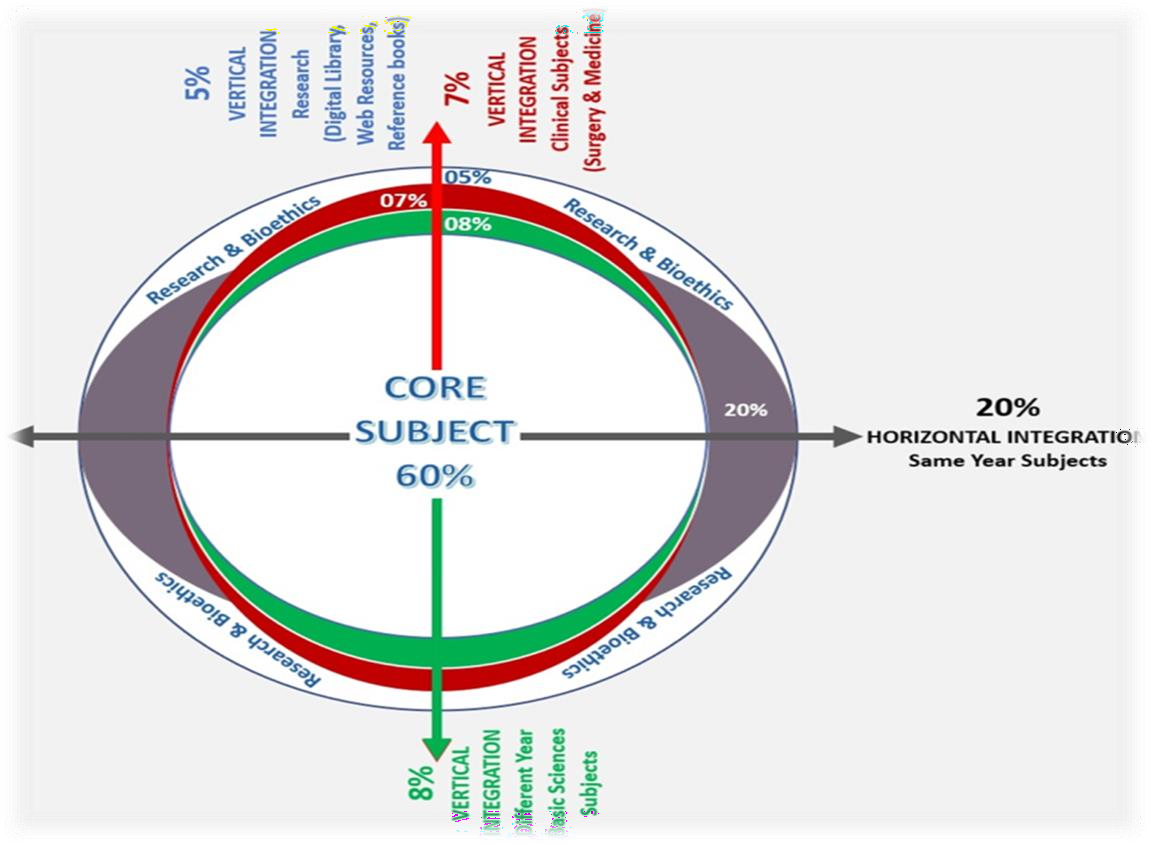 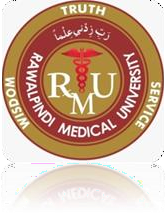 SEQUENCE OF LGIS
Learning Objectives 
Core concept 70 %
Horizontal integration related to Pathology and Pharmacology 15 %(if applicable)
Relevant clinical concepts and medico legal application of core knowledge / Vertical integration 10%
Research article relevant to the topic 3%
Ethics and family medicine 2%
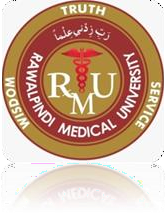 Learning Objectives
Describe injuries to pedestrian
injuries sustained by occupant of a vehicle.
Define terms like Bird foot injury, waddle’s triad and Dicing 	injuries.
injuries sustain by motorcyclist
Core Concept
CAUSES OF RTA (ROAD TRAFFIC ACCIDENTS)
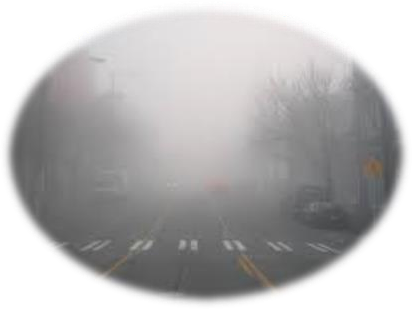 MECHANICAL CAUSES

ENVIROMENTAL CAUSES

HUMAN CAUSES
Core Concept
A:	MECHANICAL CAUSES
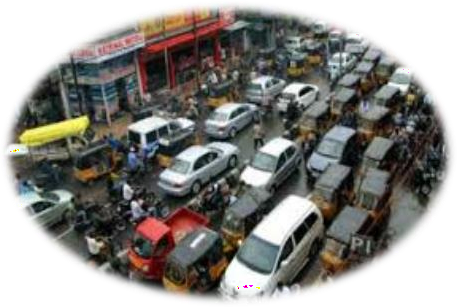 Tyre burst

Breaking of tie-rod

Failure of brakes
Core Concept
B:	ENVIROMENTAL CAUSES
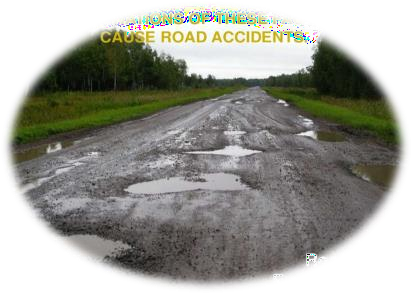 Poor visibility (fog , rain)
Mixed traffic ( slow & fast moving, pedestrians, animals)
Audio visual distractions.
Condition of roads, open holes, gutters, speed breakers etc.
Core Concept
C) HUMAN CAUSES
Age (minimum?, maximum?)
Physical disability (poor vision, hearing loss , loss of vision or limb)
Drugs (alcohol, tranquilizer)
Drugs delay the reaction time. If	the level of alcohol is 80mg% or more the driver is charge.
Fatigue
Low driving standard
Motor Vehicle Ordinance 1965
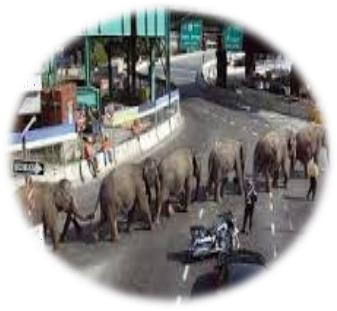 Core Concept
CLASSIFICATION OF RTA
NO. OF VEHICLES INVOLVED
Single
More than one
DIRECTION OF IMPACT
Frontal impact
Lateral impact
Rear impact
Core Concept
3.	Extent Of Damage To The Injured
Minor (injuries trivial, victim not hospitalized).
Moderate (injuries serious, victim hospitalized for a week).
Severe(injuries	endanger life, victim hospitalized for more than a week).
Fatal (injuries fatal for life, victim dies on the spot or within 30 days of hospitalization).
Core Concept
4. Motive of accident
Crash with out motive ( due to intoxication or any other reason)
Crash with motive ( homicide or to mask it, or suicide)
Core Concept
Road Traffic Injuries
Vehicle occupants

Driver
Front seater Rear seaters
Outsiders

Pedestrians
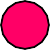 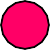 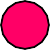 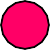 Core Concept
PEDESTRIAN
PRIMARY IMPACT
SECONDARY IMPACT
SECONDARY INJURIES
waddle’s triad
D)	RUN OVER INJURIES
Core Concept
1.  Primary impact injuries: caused by the first impact between vehicle  and  the  victim.  It  depends  upon  the  height  of pedestrian (children, adults).
Bumper fracture/Fender fracture: Fracture of tibia and fibula 	of  one  or  both  legs  due  to  impact  of  bumper.  (Height  of 	fracture depends on whether the brakes were applied or not).
Core Concept
Road traffic accidents
Pedestrian injury
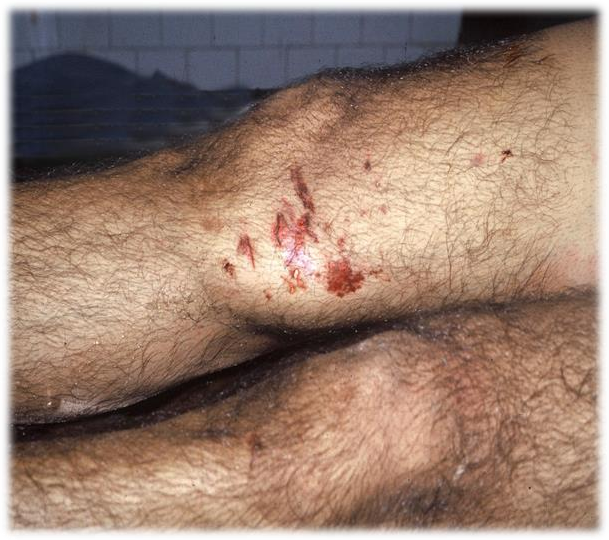 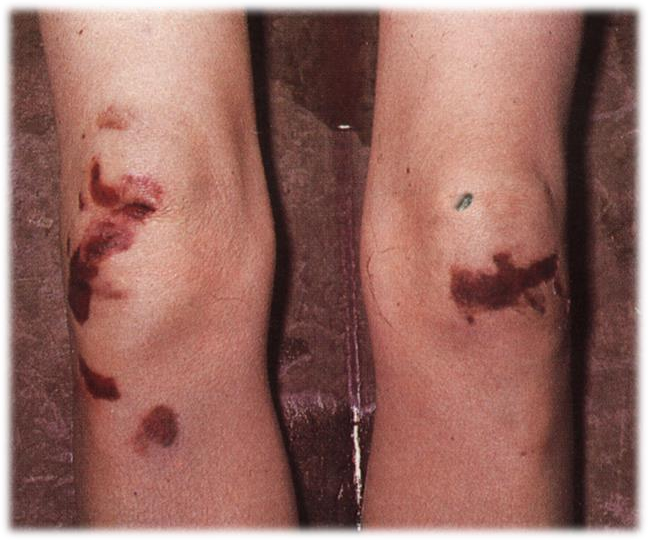 Bumper	injuries
Core Concept
2. Secondary Impact Injuries: due to subsequent impact with the same vehicle.
It depends	on the point of impact of injury.
If it is at or above the centre of gravity as in children, the victim is directly thrown to the ground.
If it is below the centre of gravity, then victim will lift up to the vehicle.
Core Concept
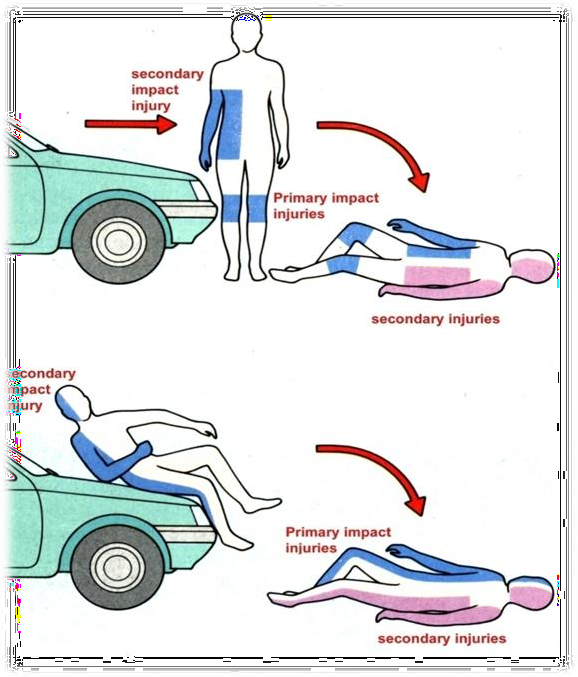 SECONDARY INJURIES:
These injuries are due to the victim falling on the ground. These injuries can be due to:
Fall on the ground or hitting
some other object on ground.
Hit by other vehicles.
Core Concept
4. RUN OVER INJURIES
Dragging, brush burn
Tyre marks
Degloving, avulsion
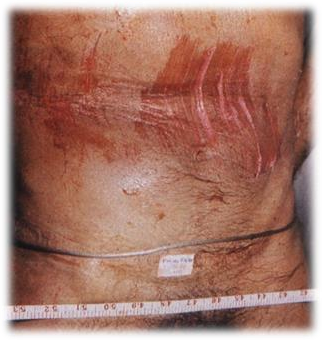 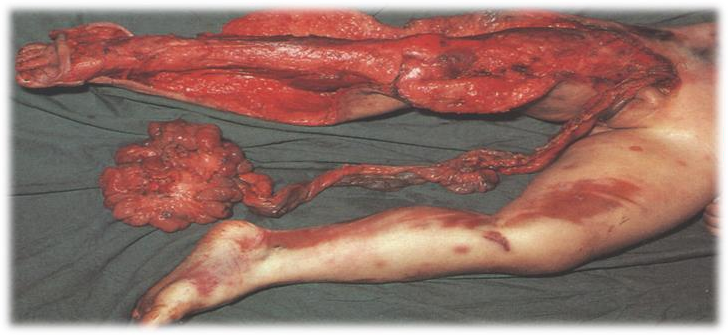 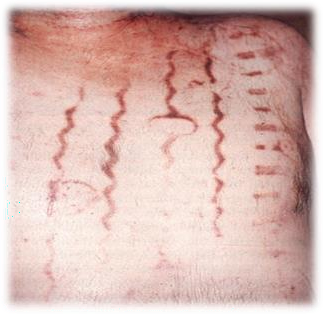 Core Concept
Occupant injuries
Driver injuries
Passenger injuries
Depend upon the type of impact:
Front impact crash
Side impact crash
Rear impact crash
Roll-over crash
Other mishaps
Core Concept
1. Front	impact crash (Head on collision)
This means that one car strikes another car head-on 	or it strikes a fixed object.
Vehicle rapidly decelerates and stops. The 	occupants continue to move and strike against the 	interior of the vehicle.
The	driver may receive different injuries due to 	steering wheel and dashboard:
Fractures of wrist, arms, legs, pelvis, teeth, jaws, ribs etc.
Core Concept
2. Side impact crash (Lateral impact)
When the vehicle is struck on the side by another vehicle 	or skids sideways into a fixed object.
Cervical spine fractures are common.
Chest and abdominal injuries can occur. Middle of the 	body is involved
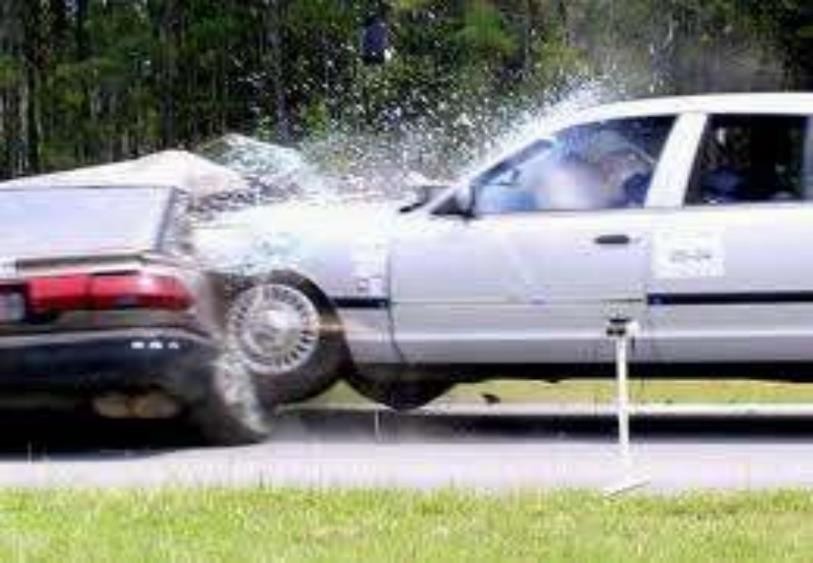 Core Concept
3. Rear impact crash
When a vehicle is struck from back by another vehicle.
Whiplash injury is common(C4-C6). Raised back rest prevents neck injuries.
Lumbar and hip region injuries also seen.
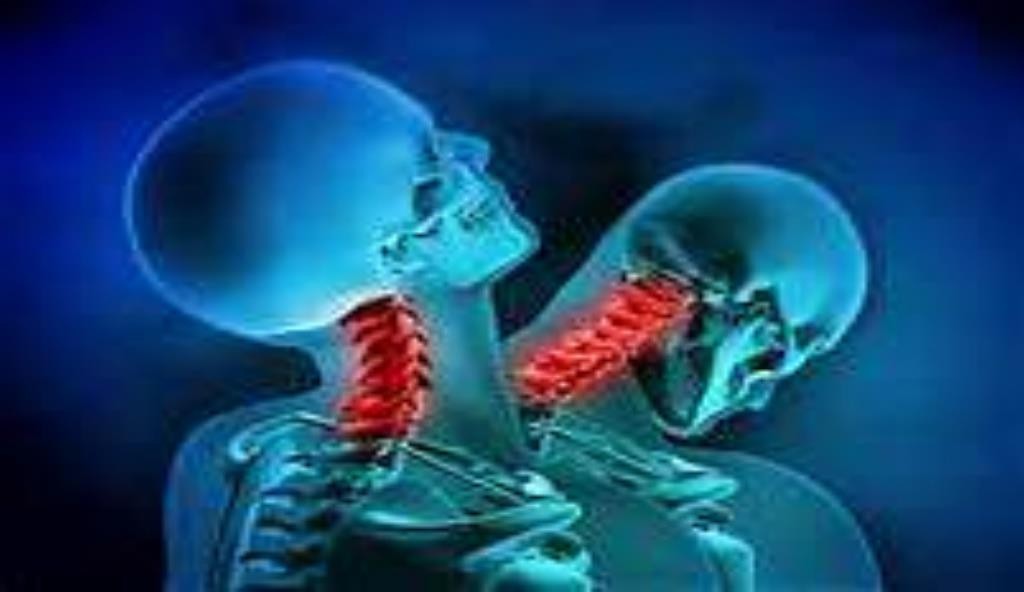 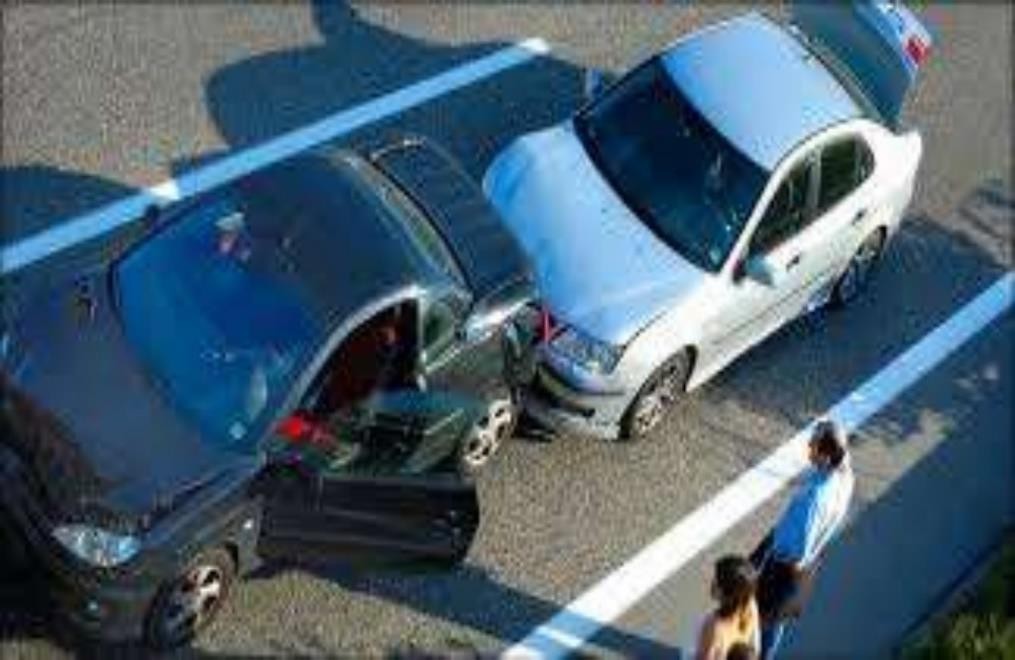 Core Concept
4. Roll-over crash
The occupants receive surprisingly moderate injuries as the vehicle is not brought to a sudden stop.
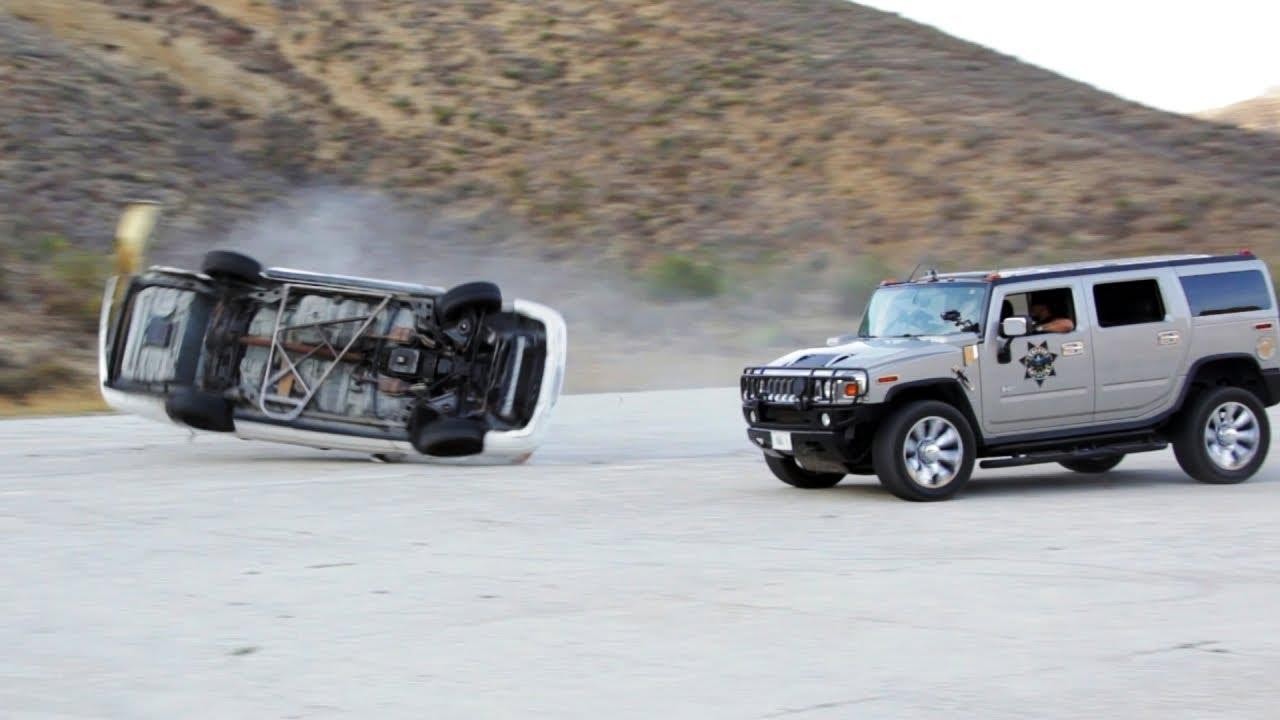 Core Concept
Other mishaps
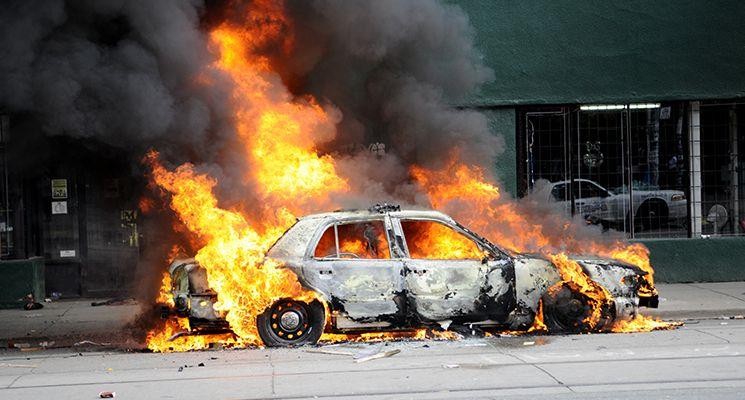 Ejection
Fire
Submersion.
Ejection:
When a person is thrown out of the vehicle from broken wind screen and from the doors.
Non ejection:
When person remains inside the vehicle.
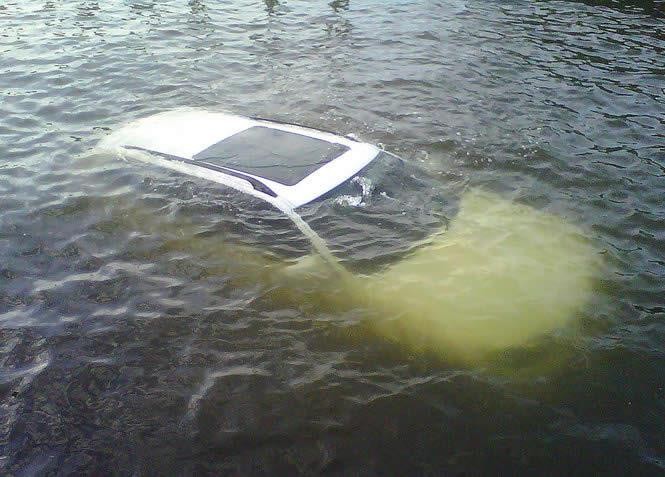 Core Concept
Typical steering wheel injuries
Occurs only in the driver.
Head and Face:
Fracture teeth, jaw, facial bones and head injuries from wind screen. Coup and contre coup, bird foot injury.
Chest:
Chest of the driver compressed against steering wheel. Multiple rip fractures.
Neck:
Hyper-flexion of thoracic and cervical spine injury.
Hyper extension, whiplash to cervical spine.
Lower limb
Fracture hip, femur, tibia, fibula occurs from force transmitted to leg by applying brakes.
Seat belt:
Seat belt injury. Chest and abdomen compressed
Dead body of the driver can be recognized by typical steering wheel injury.
Core Concept
Road traffic accidents
Injuries to driver
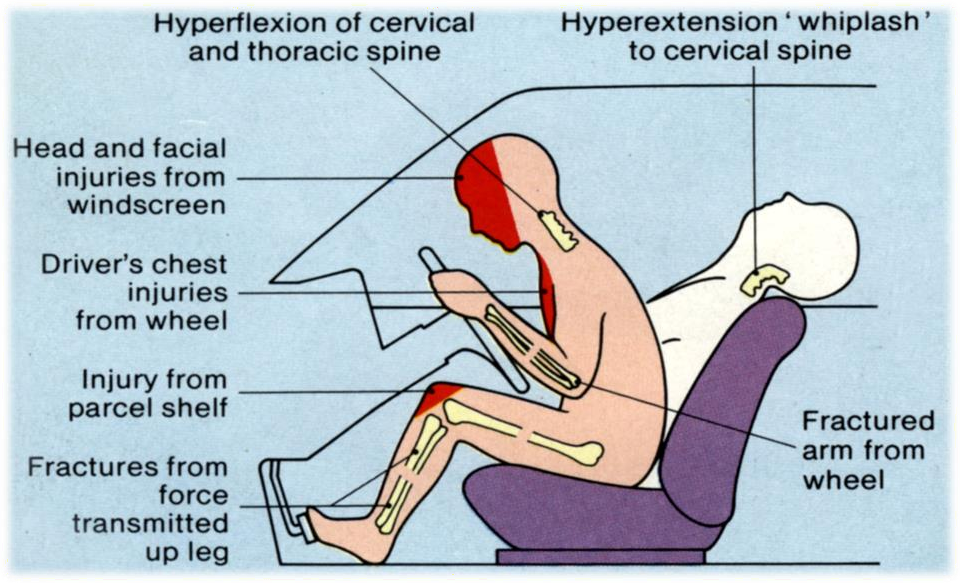 Core Concept
Bird Foot Injuries:
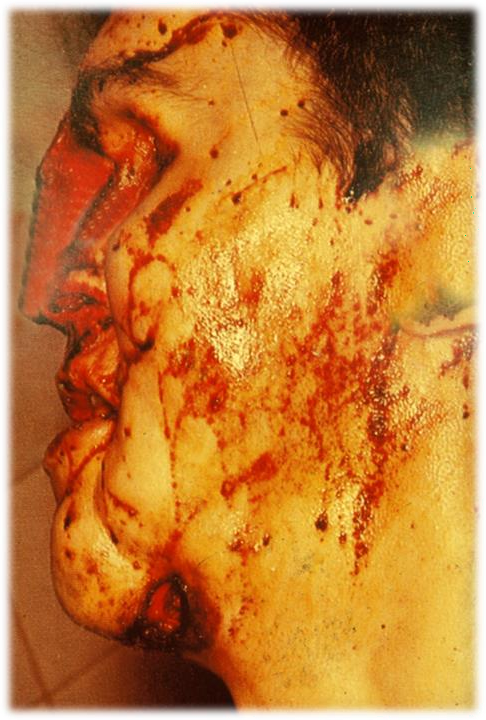 These injuries are abrasions, superficial vertical cuts on the face due to tiny pieces
of wind shield glass.
They are commonly found on face and neck of driver and front seat passengers.
Dice injuries
These are characteristic right angled or
V shaped cuts caused by diced or cubical fragments of glass of a broken side window.
Core Concept
INJURIES TO FRONT SEAT PASSENGER
Striking against wind screen
Head injury, dislocation of cervical spine (whiplash)
Dash board injury
Lacerated wound, contusions, abrasions.
Applying brakes
Fracture of the tibia fibula by transfer of force along the leg, when brakes are applied. It is spontaneous reaction.
Bird foot injury
Core Concept
INJURY TO THE BACK SEAT PASSENGERS
No wind screen, no dash board……. get injuries from door
structure, back of front seat & projecting objects.
REAR	IMPACT:
Accelerates the vehicle… injury to neck, lumbar region and hip
region.
LATERAL IMPACT:
Middle parts of body involved main injuries are crush injuries.
EJECTION INJURIES:
Run over or dragging, if door opens.
HITTING AGAINST THE TOP OF VEHICLE:
Head injury, fracture, dislocation of cervical spine.
Core Concept
Injuries sustained by motorcyclist
Injuries sustained by motorcyclist are much more serious than car travelers

Inherent instability of two-wheeler
Unprotected and lack of protective gear
Rash and negligent driving
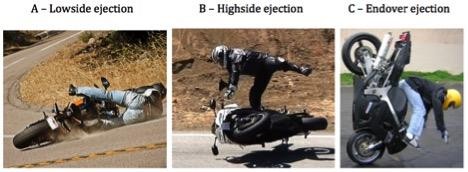 31
Core Concept
Head
Injury sustained to head is common in motorcyclist
Injury to lateral part with fracture of temporo-parietal bone is more common.
basal skull fractures especially hinge type also called as motorcyclist fracture
Impact on face causes fracture of facial skeleton.
Impact on forehead causes sagittal fracture of base of skull
Impact on chin causes mandibular fracture.
32
Core Concept
Seat Belt Injuries
Though seat belts prevent injuries and reduced death rate, however, at times cause injuries
1. Lap-strap type
2. Shoulder diagonal type
3. Diagonal plus lap-strap
4. Shoulder harness
Seat belt injuries may be simple or fatal
Contusion due to seat belt is common and may occur over chest or abdomen
33
Core Concept
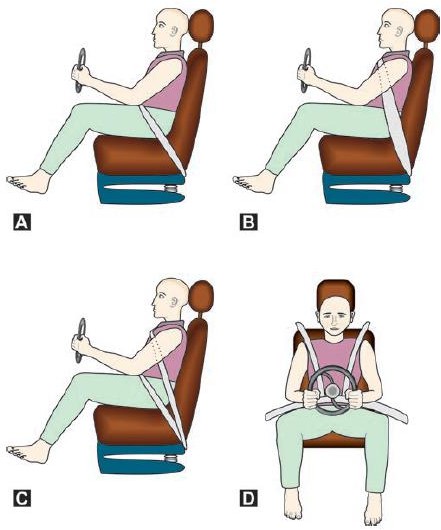 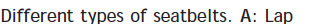 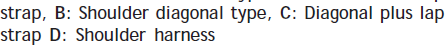 34
RESEARCH
RESEARCH
https://core.ac.uk/download/pdf/228552460.pdf

https://www.researchgate.net/publication/371219757_A_Review_Paper_on_Road_
Traffic_Accidents_RTA_Trends_in_Kathmandu_Valley

https://www.researchgate.net/publication/281361304_AN_EMPIRICAL_STUDY_
OF_ROAD_ACCIDENTS_INFLUENCE_OF_THE_COSTS_OF_LIVING
ETHICS
The 4 basic ethical principles of
Beneficence
Non-Maleficence
Respect for autonomy
Justice
	https://www.ncbi.nlm.nih.gov/pmc/articles/PMC2 967260/

BIOMEDICAL ETHICS
FAMILY MEDICINE
FAMILY MEDICINE
Prevention is a responsibility of every family practitioner as he prescribes and counsels in his office. He has a limited role at an accident scene, but here he supports the patient and may assist personnel of ambulance, police or fire services. In the receiving hospital emergency room the priorities of emergency care, investigations and the indications for transfer of the patient to another facility plays important role. If the victim dies, the relatives' mourning is helped by organ donation and the initiative of the family practitioner in these circumstances may help many people.
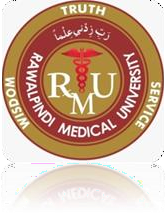 How to use HEC Digital Library
Go to the website of HEC National Digital Library
http://www.digitallibrary.edu.pk
On Home Page, click on the INSTITUTES.
A page will appear showing the universities from Public and Private Sector and 	other Institutes which have access to HEC National Digital Library (HNDL).
Select your desired Institute.
A page will appear showing the resources of the institution
Journals and Researches will appear
	You can find a Journal by clicking on JOURNALS AND DATABASE and enter a keyword to search for your desired journal
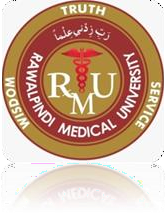 TEXT BOOKS & PRACTICAL NOTEBOOK:
Principles & Practice of Forensic Medicine.				by Nasib R. Awan

Parikh’s Textbook of Medical Jurisprudence, 			
         Forensic Medicine & Toxicology.	

Practical Manual Of Forensic Medicine 			
      & Toxicology
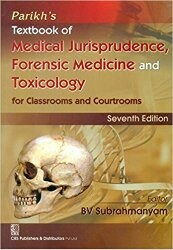 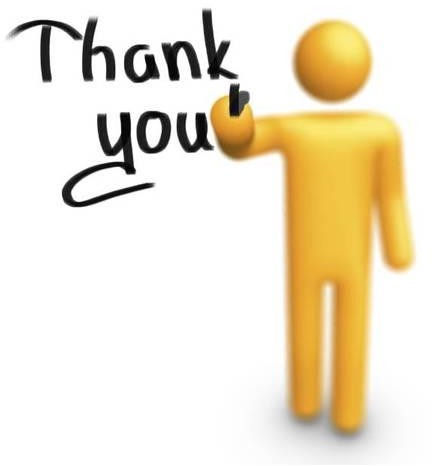 39